Animals are our friends,aren’t they?
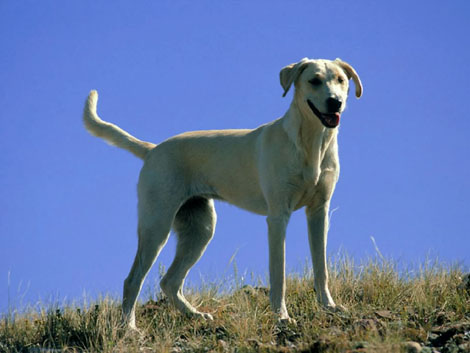 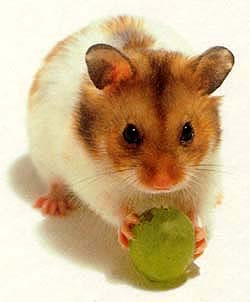 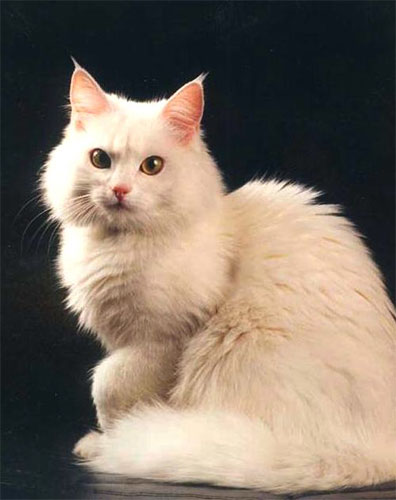 Birds
a beak
a tail
feathers
wings
claws
Fish
scales
fins
Reptiles
a shell
Mammals
fur
Insects
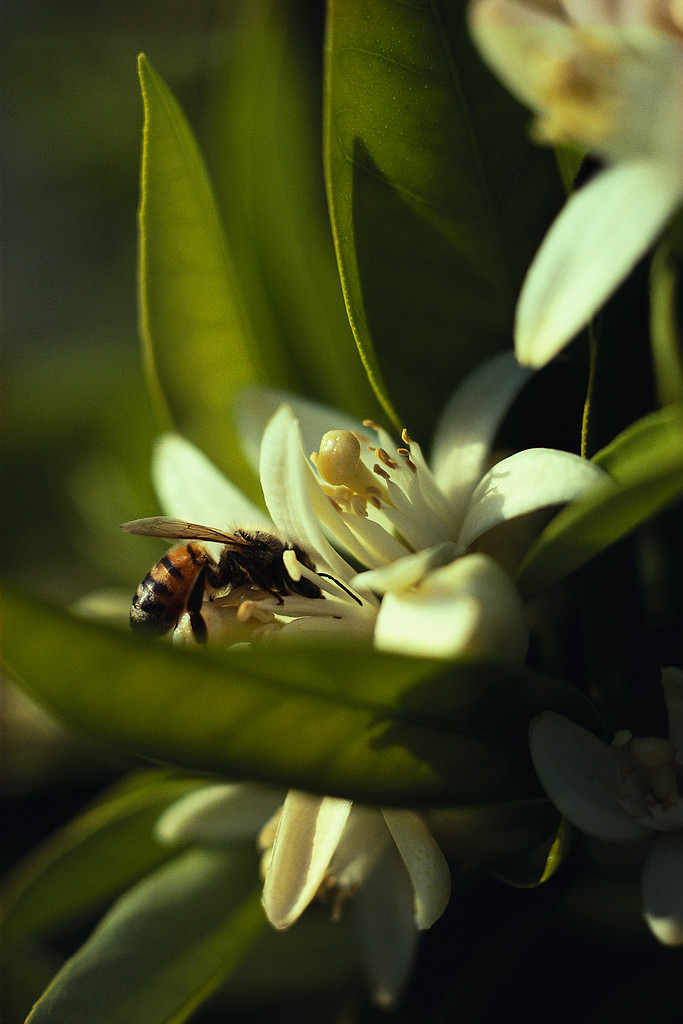 6 legs
wings
My favourite animal
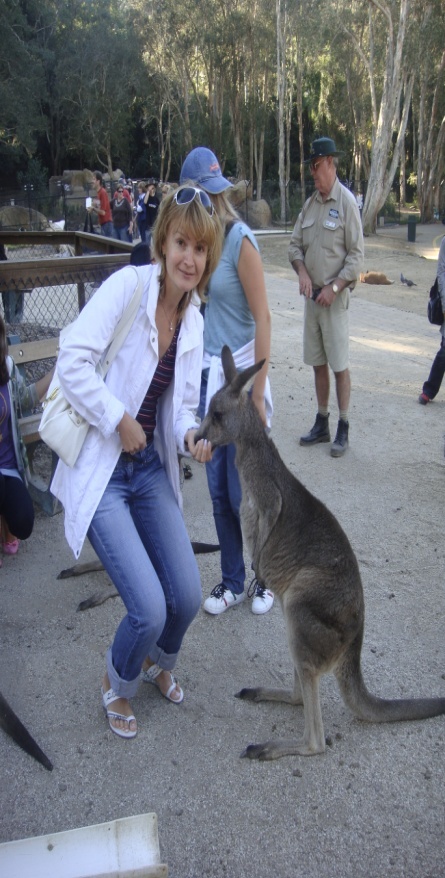 My favourite animal is a kangaroo. 
It lives in Australia.
It has got a big body, a small head,
 two ears and a long tail.
It has got fur on its body, too. It has got a pocket to carry babies!
It can run and jump very fast!
I like this animal because it is funny but very strong.